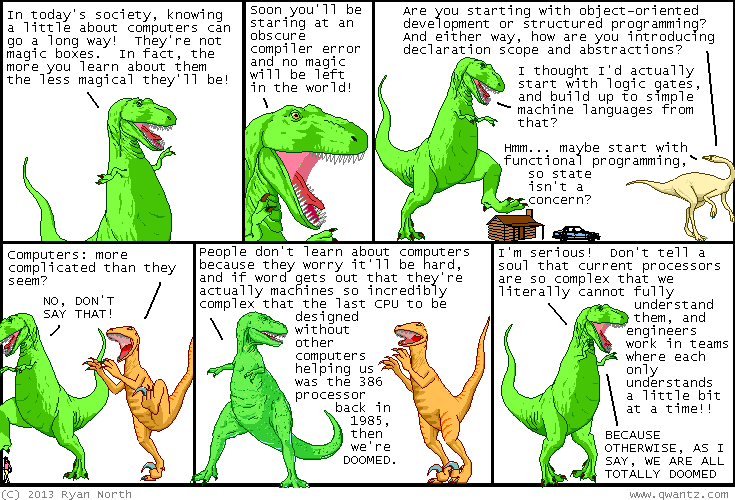 b0000Zero Day
ENGR xD52
Eric VanWyk
Fall 2013
Agenda
General Awkwardness
Basic Orientation Information
Course Objectives & Details
VDub‘s guide to getting an A in CompArch
Boolean Logic (?)
Hi, I’m Eric
VanWyk, Class of ’07
Awkwardness
vanweric@gmail.com
Email and IM
MH 253
Rarely…  IM/Email me first.
Monday & Thursday0900-1040 1050-1230
http://wikis.olin.edu/ca/ca@lists.olin.edu
Feel free to use for discussion!
Course Objectives
Learn Digital Logic
Learn Digital Math
Build a Processor
Write Programs for it
In assembly
Build complex digital systems
In Verilog
Course Details
One Midterm
(I am so excited)
One Final
(You get to write this one)
Several Homeworks
Done individually.
Annotate collaboration per problem.
Several Labs
Done in groups of 2 or 3
One Awesome Project
Done in groups of ???
Late Policy:
-10% for first 24 hours
-20% for second (30% total)
-30% for third (60% total)
After 72 hours, no credit.
Unlate Policy
Talk to me first

Commit to a new due date

Email this new due date to comparch13@gmail.com

Reminder note in your submission email.
Attendance Policy:
At your own risk.
How To Get an A in Comp Arch
Manage your time wisely
Break big problems in to better chunks
Black Boxes!
Learn enough C to know what a pointer is
Pick a fun AND MANAGEABLE final project 

Give me constant feedback
How to Seppuku CompArch
Acknowledgements
Mark L. Chang lecture notes for Computer Architecture (Olin ENGR3410)
Patterson & Hennessy: Book & Lecture Notes
Patterson’s 1997 course notes (U.C. Berkeley CS 152, 1997)
Tom Fountain 2000 course notes (Stanford EE182)
Michael Wahl 2000 lecture notes (U. of Siegen CS 3339)
Ben Dugan 2001 lecture notes (UW-CSE 378)
Professor Scott Hauck lecture notes (UW EE 471)
Mark L. Chang lecture notes for Digital Logic (NWU B01)
Digital Logic
Digital vs. Analog
Digital: 
   only assumes discrete values

Binary:
   only assumes two values
Analog: 
   values vary over a range
   continuously
29
Example:  Car Electronics
Door ajar light (driver door, passenger door):



High-beam indicator (lights, high beam selected):
30
[Speaker Notes: Door Ajar – OR gate – if either are open, indicate the light

High-beam indicator – AND gate – only light if both are active]
Example:  Car Electronics (cont.)
Seat Belt Light (driver belt in):


Seat Belt Light (driver belt in, passenger belt in, passenger present):
31
[Speaker Notes: Seat Belt Light – Inverter – bother the user if the belt isn’t engaged]
Basic Logic Gates
Basic Logic Gates
AND
NAND
OR
NOR
XOR
(exclusive or)
XNOR
NOT
Boolean Equations
AND:	AB		A&B

OR:	A+B		

NOT:	A̅		 ~A
Basic Boolean Identities:
X + 0 =			X * 1 =
X + 1 =			X * 0 =
X + X = 			X * X =
X + X̅ =			X * X̅ =
X̅ =
35
[Speaker Notes: X	X
1	0
X	X
1	0
X]
Basic Laws
Commutative Law:
	X + Y = Y + X		        XY = YX
Associative Law:
	X+(Y+Z) = (X+Y)+Z	        X(YZ)=(XY)Z
Distributive Law:
	X(Y+Z) = XY + XZ	        X+YZ = (X+Y)(X+Z)
36
Advanced Laws
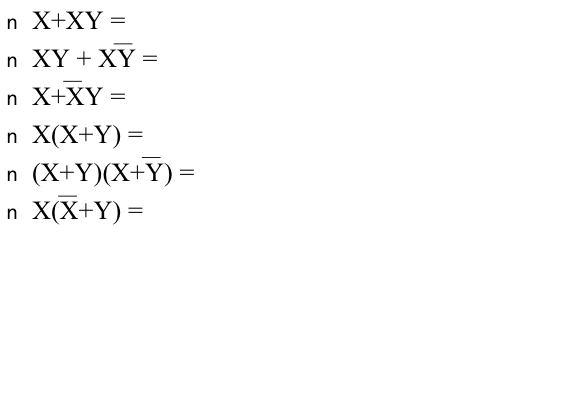 37
[Speaker Notes: X
X
X+Y
X
X
XY	XY]
Homework for Monday
Answer these question:
Why are you taking this class?
What is your favorite processor?  Why?
Name at least 3 things you want to learn in this class:  Be specific!
What do you want to do with what you learn here after graduation? Prognosticate!

Email them to CompArch13@gmail.com
Subject [HW0]  Your Name
Homework for Monday
Find examples of simple boolean logic
2-4 inputs
Well defined behavior
Interesting to you

This portion is NOT collected
It will be used in class
Truth Tables
Algebra:  variables, values, operations

     In Boolean algebra, the values are the symbols 0 and 1
          If a logic statement is false, it has value 0
          If a logic statement is true, it has value 1

     Operations:  AND, OR, NOT
40
Karnaugh Map Review
Moving one square changes only one input.

Cover all 1s with boxes.

Boxes must be power of 2 sized.

Create Sum of Products

Boxes can “wrap around” the edges of the map.
Toroidal mapping
Karnaugh Map Review
Karnaugh Map Review
Which “advanced” law allows us to combine boxes?
Why Karnaugh?
“Mechanical” method guaranteed to get something that works.
Result is only two layers deep – Fast!
Why not Karnaugh?
Confusing visually for more than 4 variables
But it still works if you squint

Optimizes for speed, not space.
To the Boards!
F = (X+Y̅+XY̅)(XY+X̅Z+YZ)

Evaluate Truth Table
Pro Tip: Build in Layers

Simplify with Karnaugh

Simplify with Boolean Law
X
Y
X
Y
X
+
Y
X•Y
0
0
1
1
0
1
1
0
1
0
0
1
1
1
0
0
X
Y
X
Y
X•Y
X
+
Y
0
0
1
1
0
1
1
0
1
0
0
1
1
1
0
0
DeMorgan’s Law
(X + Y)  = X * Y
(X * Y)  =  X + Y
Example:
Z = A B C  +  A B C  +  A B C  +  A B C

Z = (A + B + C) * (A + B + C) * (A + B + C) * (A + B + C)
47
DeMorgan’s Law example
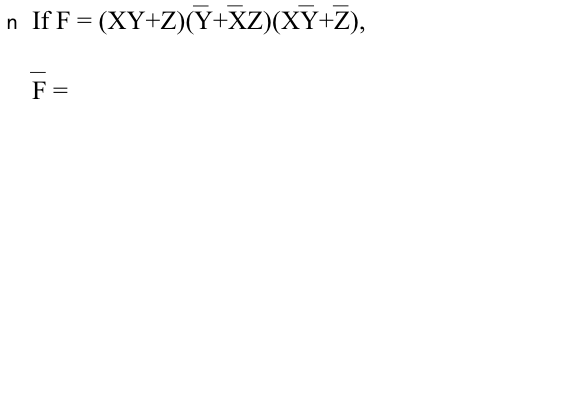 48
The Universal Gates
Karnaugh maps can frame any boolean equation in sum of products (OR of ANDs)

DeMorgan can frame any AND/OR in NAND/NORs

NAND and NOR can represent any combinatorial boolean equation.
Boolean Equations to Circuit Diagrams
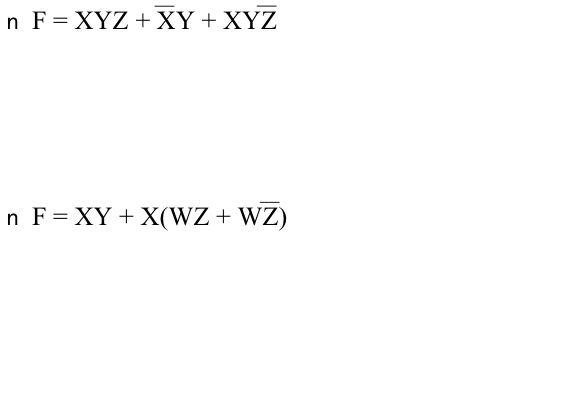 50